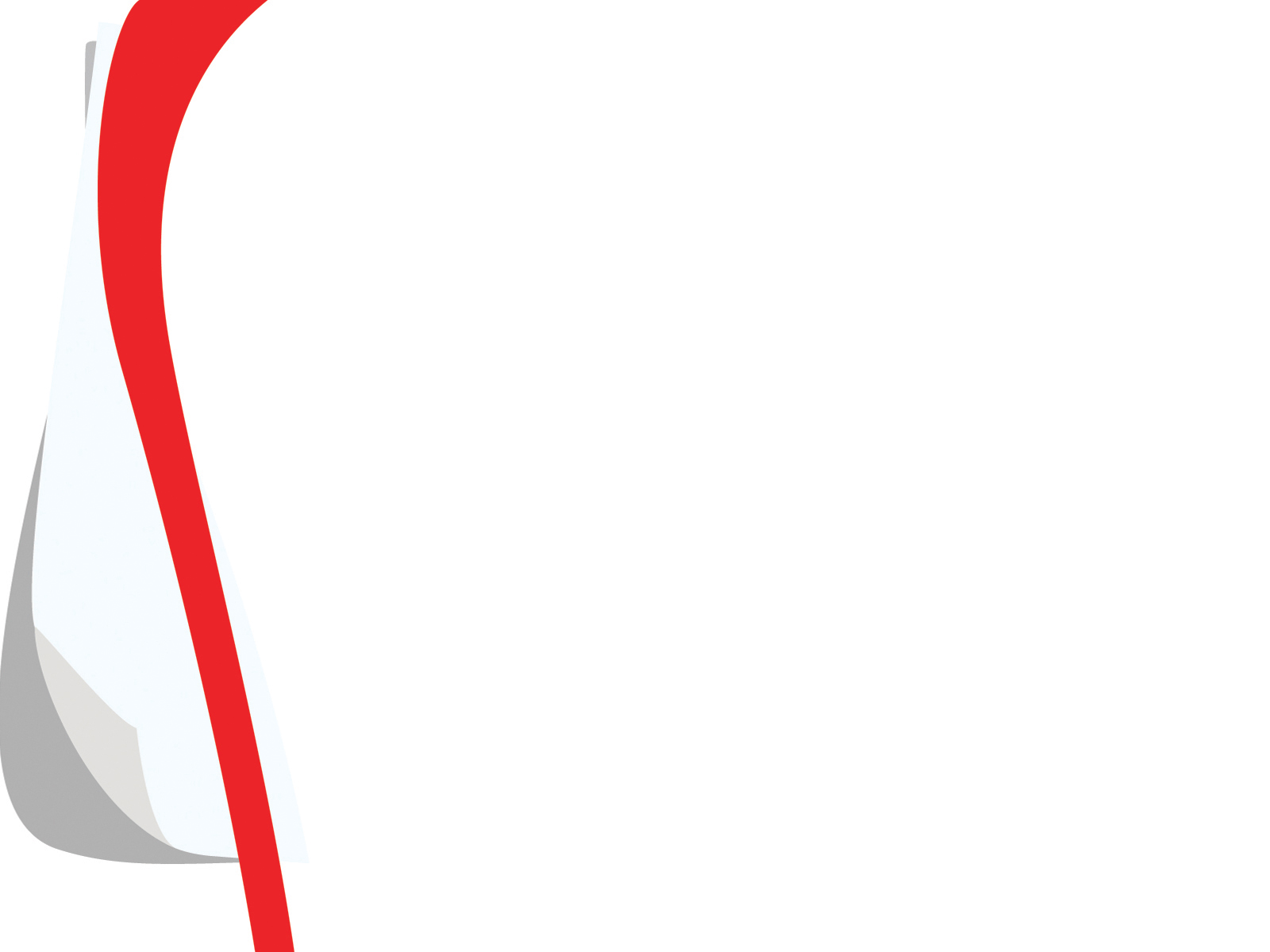 ერთიანი ეროვნული გამოცდები 2015
ბიოლოგია
პირველადი სტატისტიკური ანალიზი
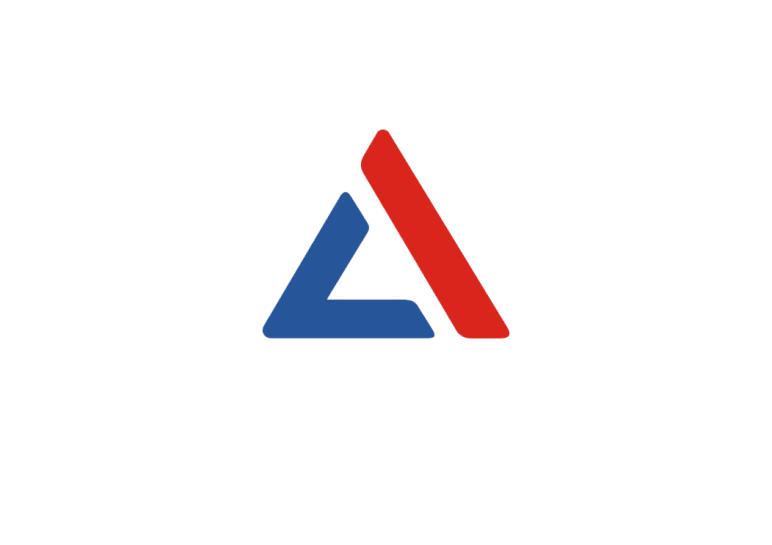 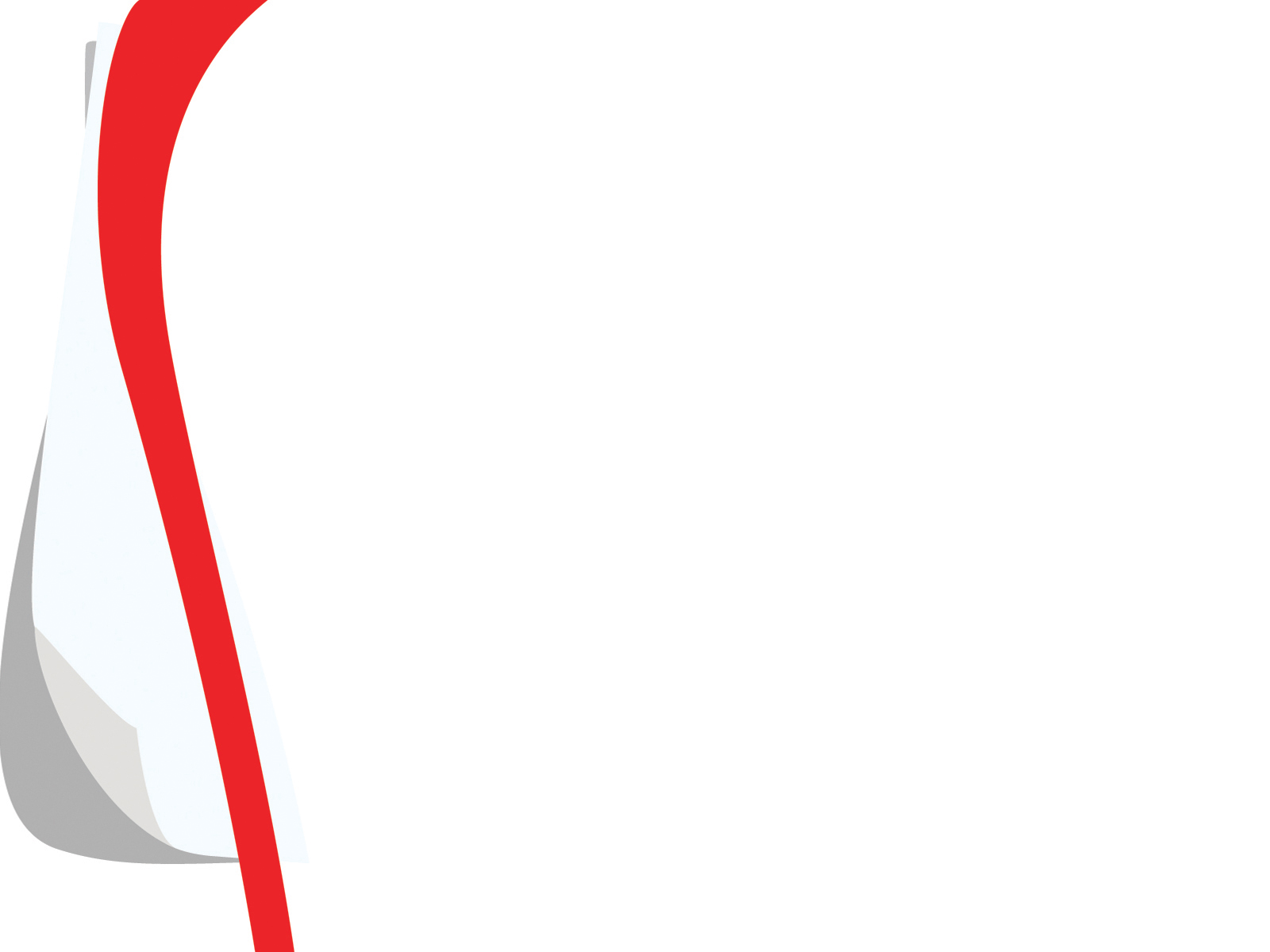 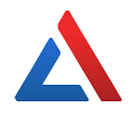 ბიოლოგია
დარეგისტრირებულ 
აბიტურიენტთა რაოდენობა
3494
გამოცდაზე დაფიქსირებული
მაქსიმალური ქულა*
75 
(1)
გამოცხადებულ
აბიტურიენტთა რაოდენობა
3386
მინიმალური კომპეტენციის 
ზღვარი გადალახა
88,66%
* ტესტის მაქსიმალური ქულა  -  75
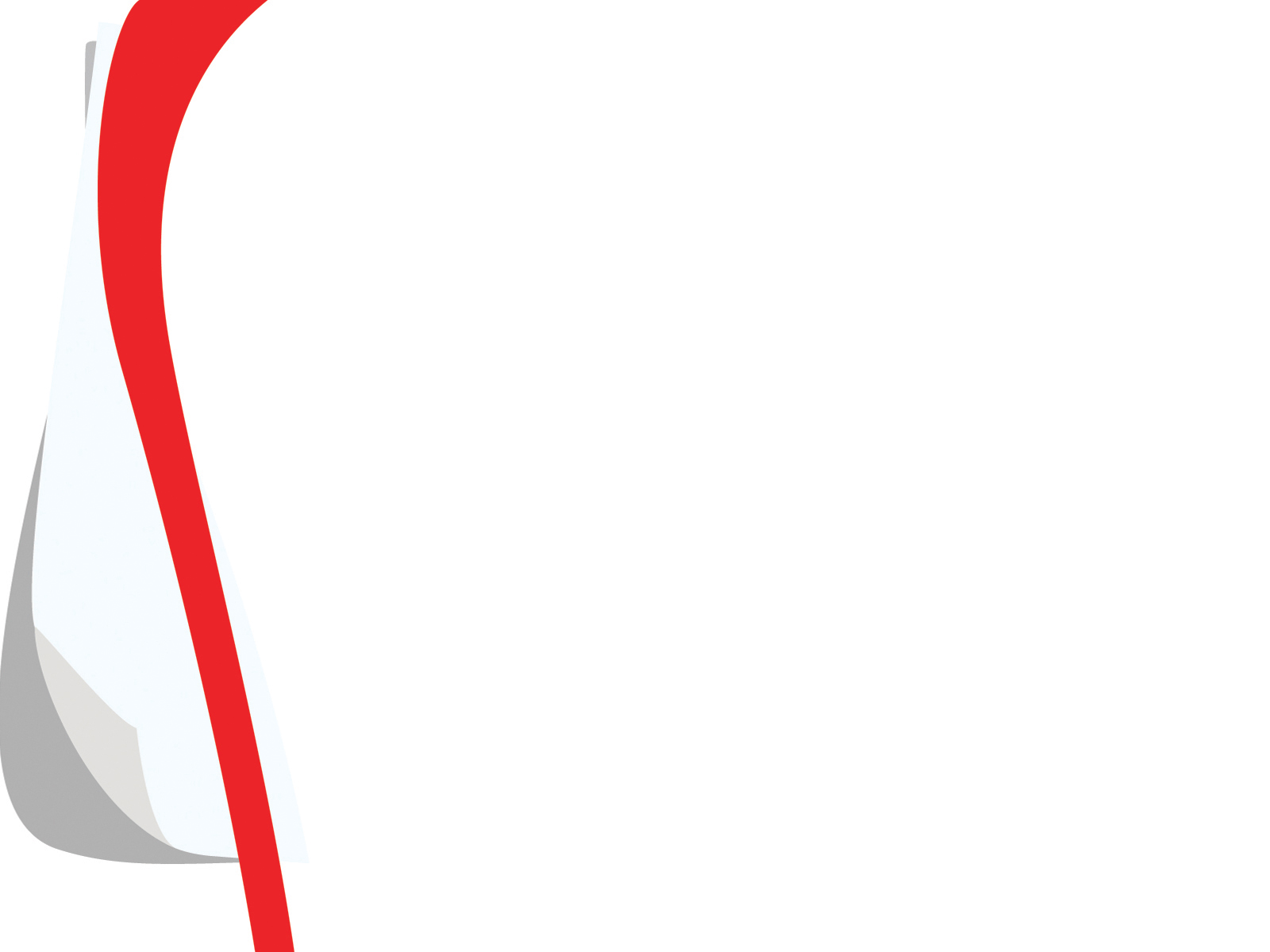 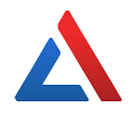 მინიმალური კომპეტენციის ზღვარი
ბიოლოგიის გამოცდაში მინიმალური კომპეტენციის ზღვარი გადალახა აბიტურიენტთა 88,7%-მა
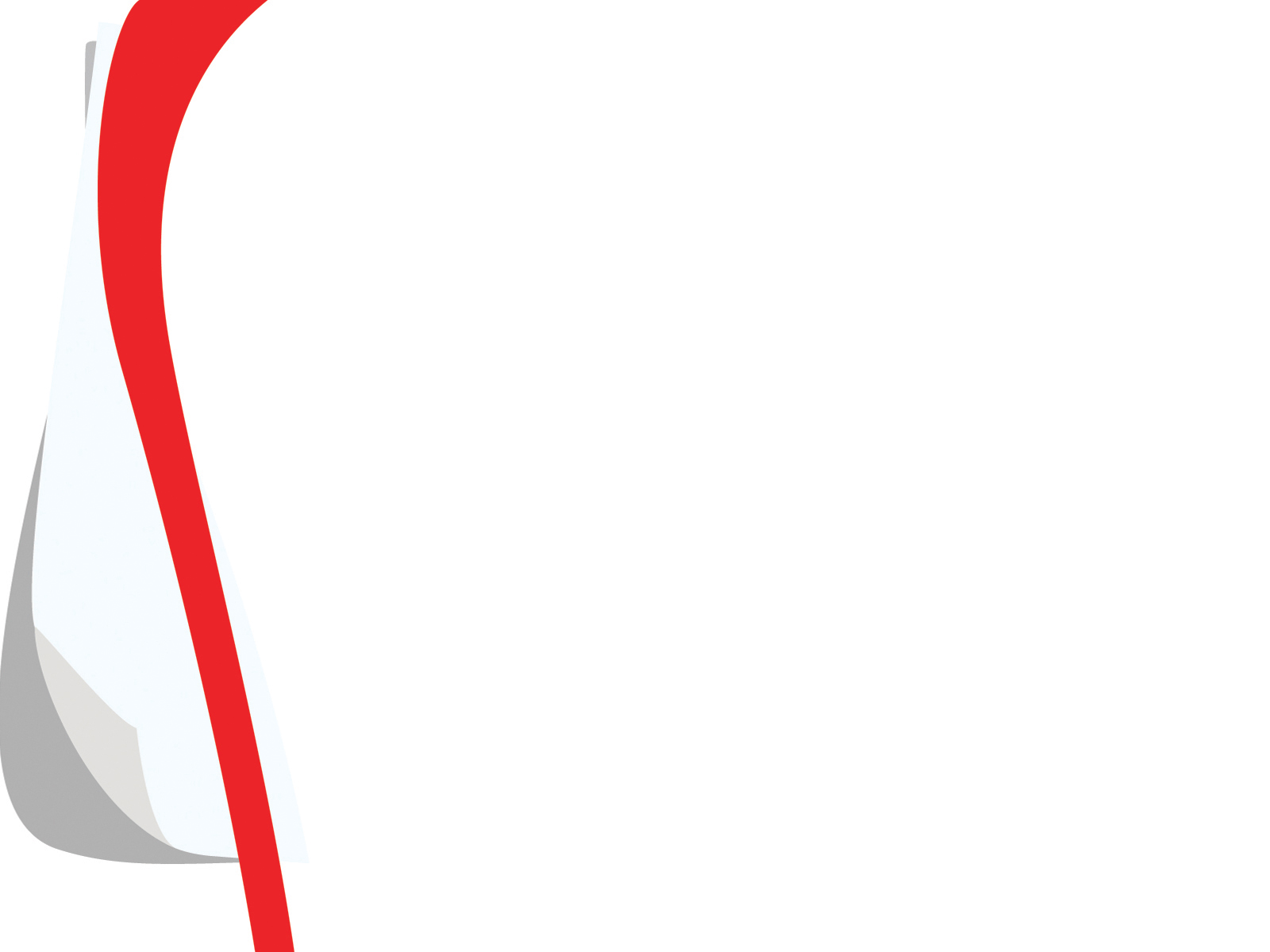 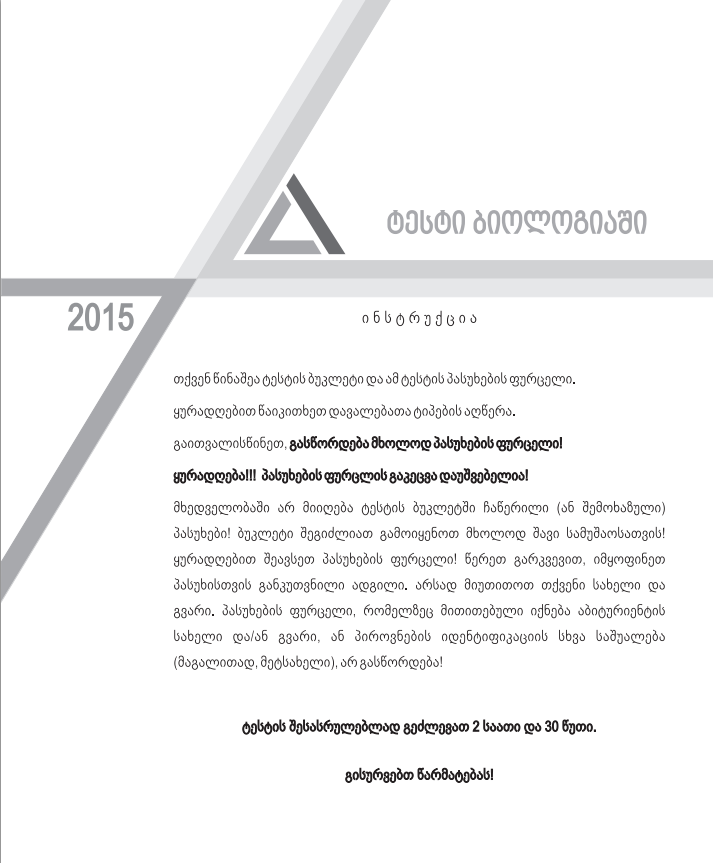 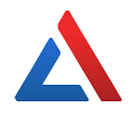 ბიოლოგია
საშუალო ქულა - 39,00 საშუალო სირთულე * - 51,99
*ტესტის საშუალო სირთულე – ტესტის საშუალო ქულა გაყოფილი ტესტის მაქსიმალურ ქულაზე და გამრავლებული 100-ზე.
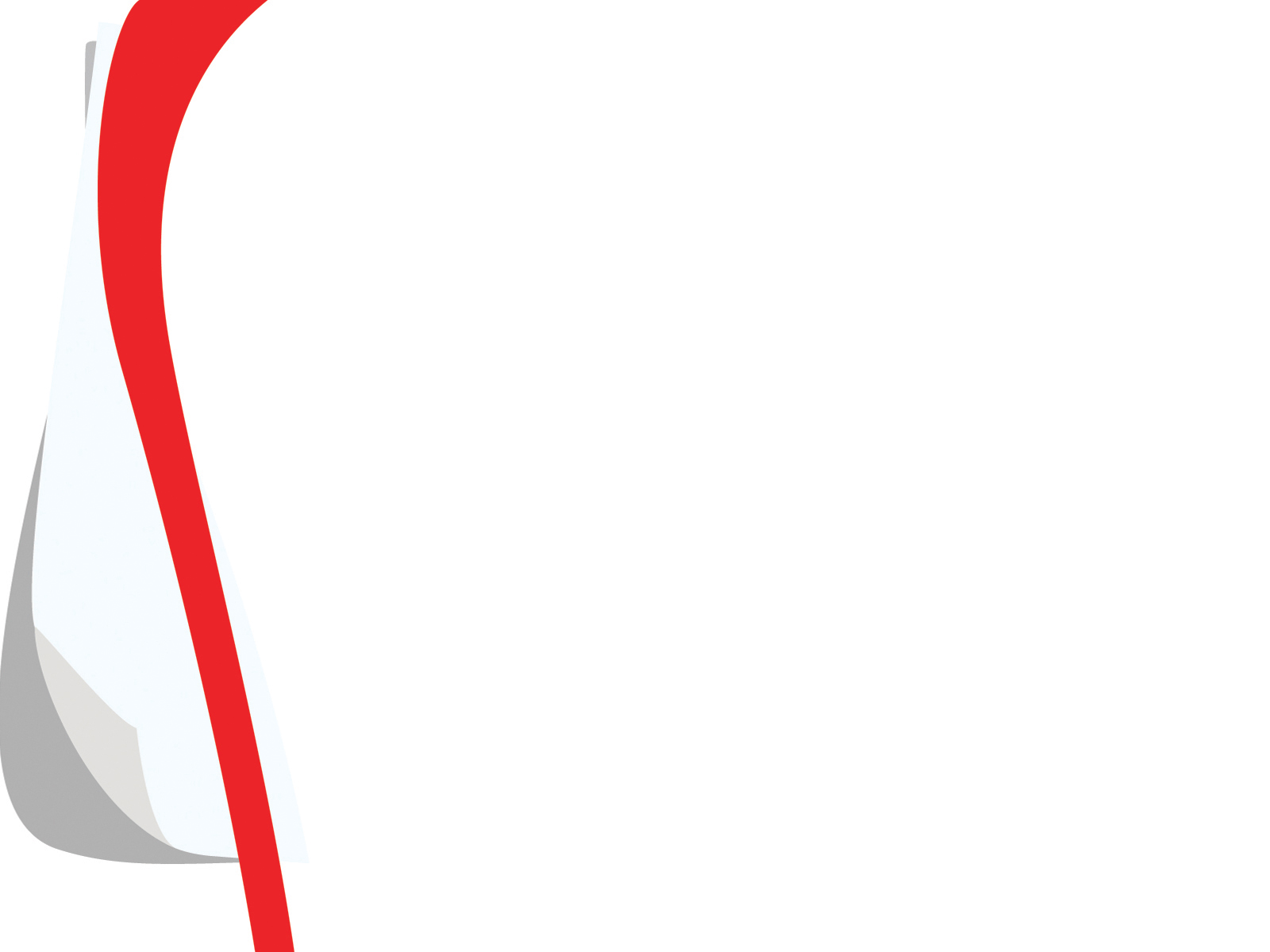 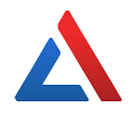 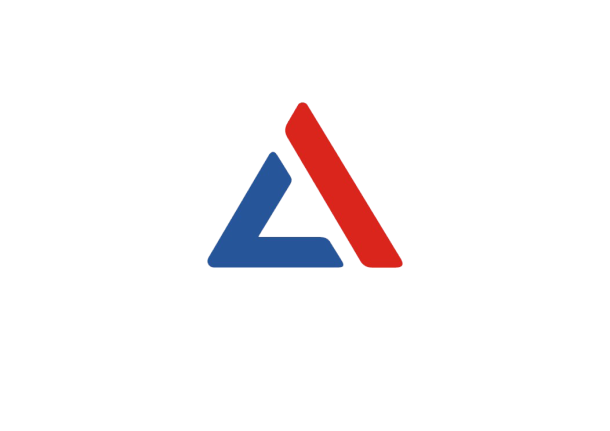 სიხშირეთა განაწილება ქულების მიხედვით
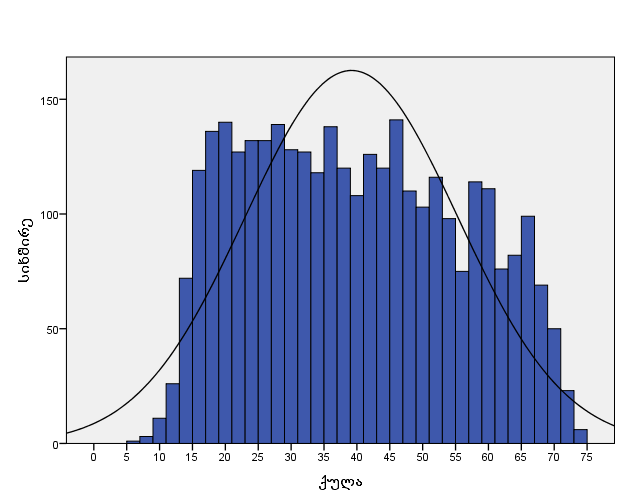 გამსვლელი ქულა 19
≈ 11,3%
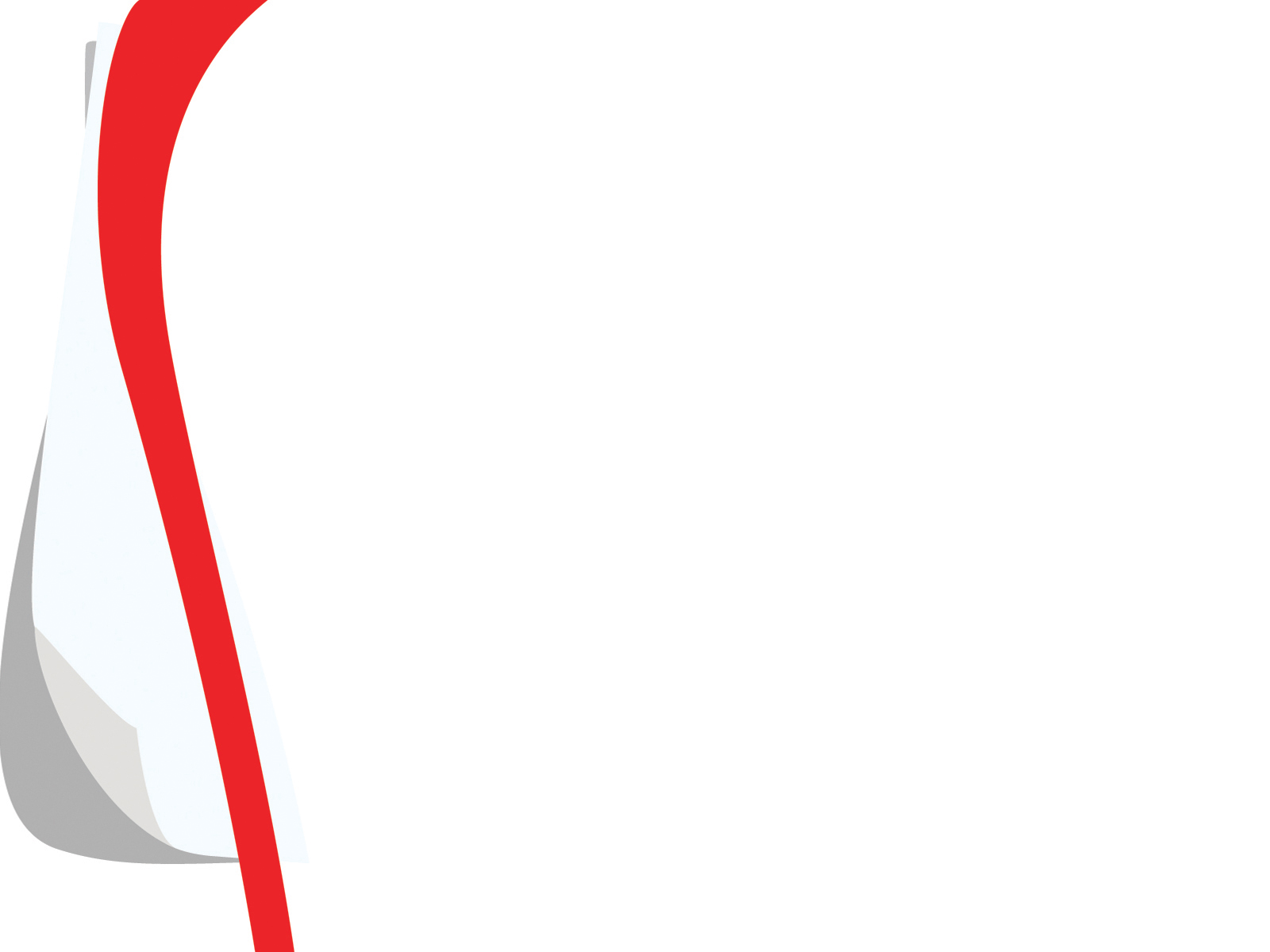 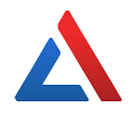 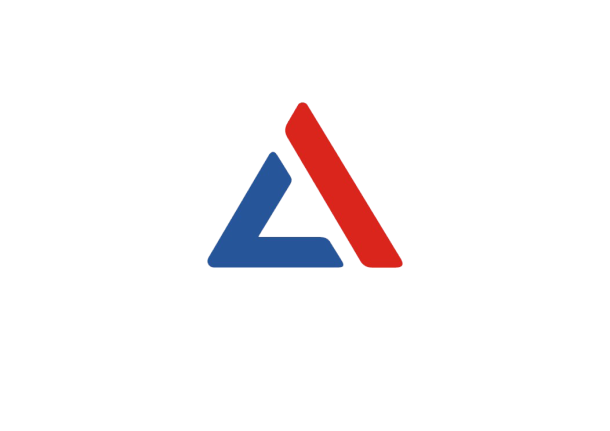 სიხშირეთა განაწილება ქულების მიხედვით
ბიოლოგია
0-20 ქულა
15,77%
21-40 ქულა
38,51%
41-60 ქულა
33,64%
61-75 ქულა
12,08%
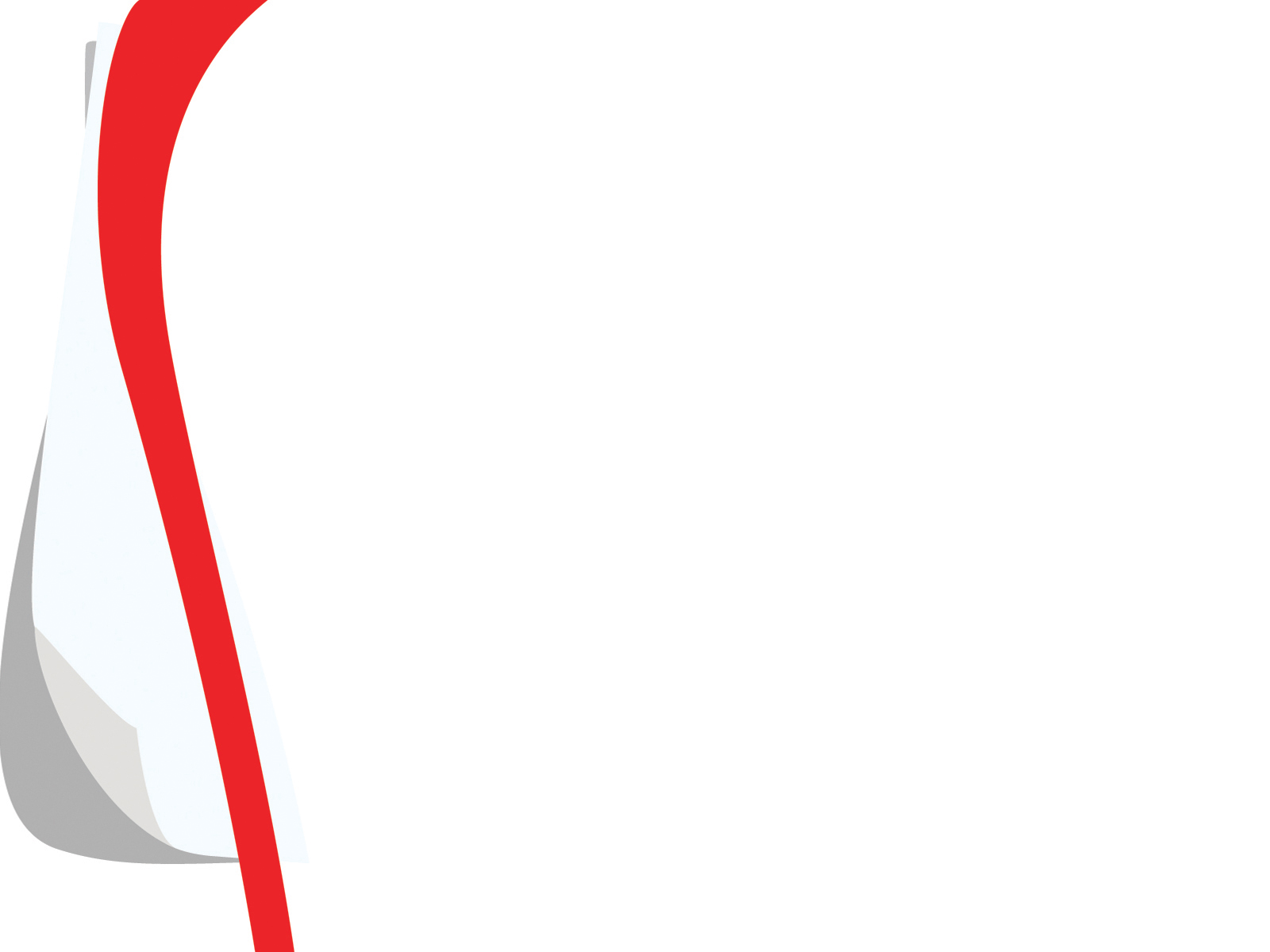 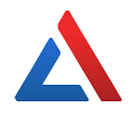 სიხშირეთა განაწილება
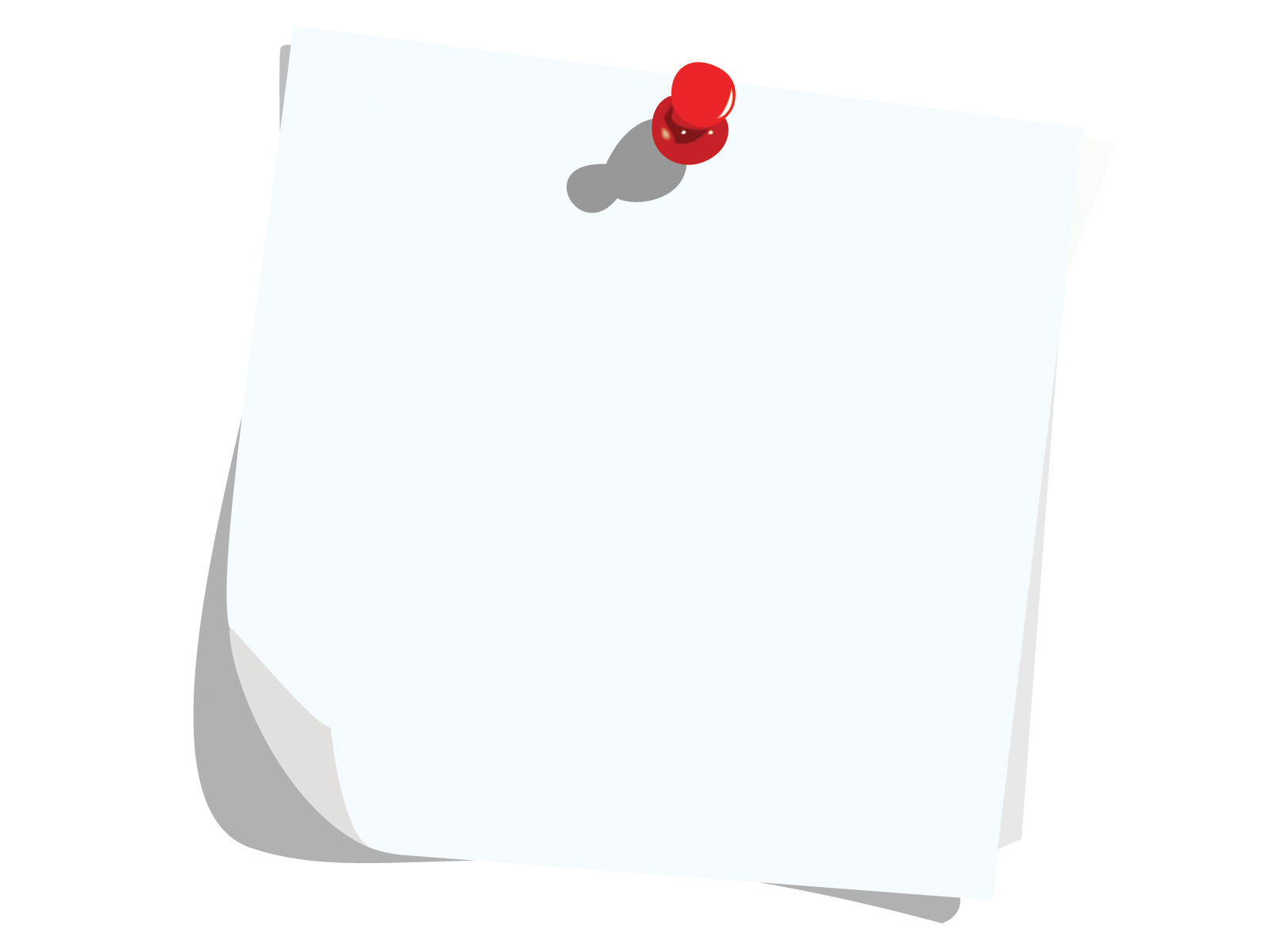 შეფასებისა და გამოცდების ეროვნული ცენტრი გისურვებთ წარმატებას!
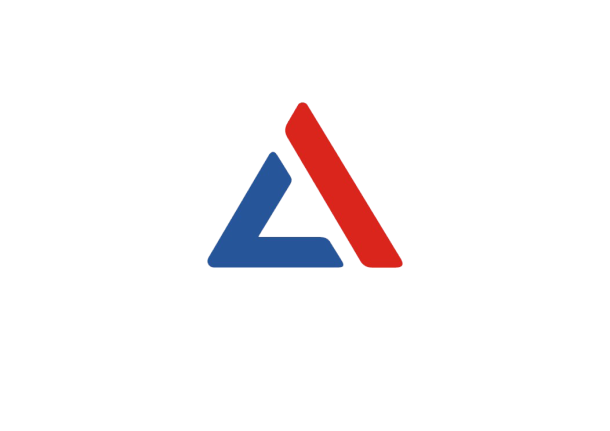